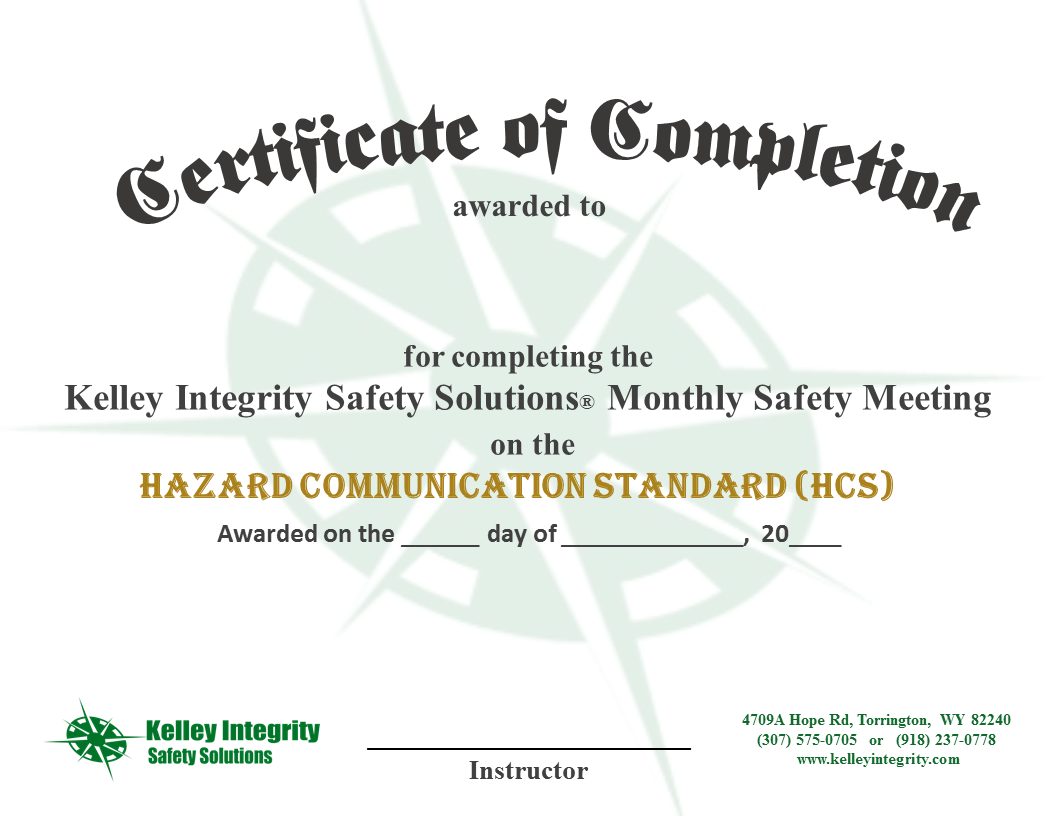 Participant Name